« Из всех существующих в мире загадок тайна куклы – самая загадочная; без понимания сущности куклы невозможно понять и человека»
М.Е. Салтыков - Щедрин
Традиционные народные куклы
Русская традиционная кукла
Куклы народов Прикамья
(удмурты, коми, татары, марийцы) Куклы народов Кавказа
Куклы народов Средней и Юго-Восточной Азии
Русская традиционная кукла
Куклы – обереги
Выполняли роль амулетов.
 Каждая имела свое предназначение: 
от сглаза, от тоски, 
     от лихорадки…
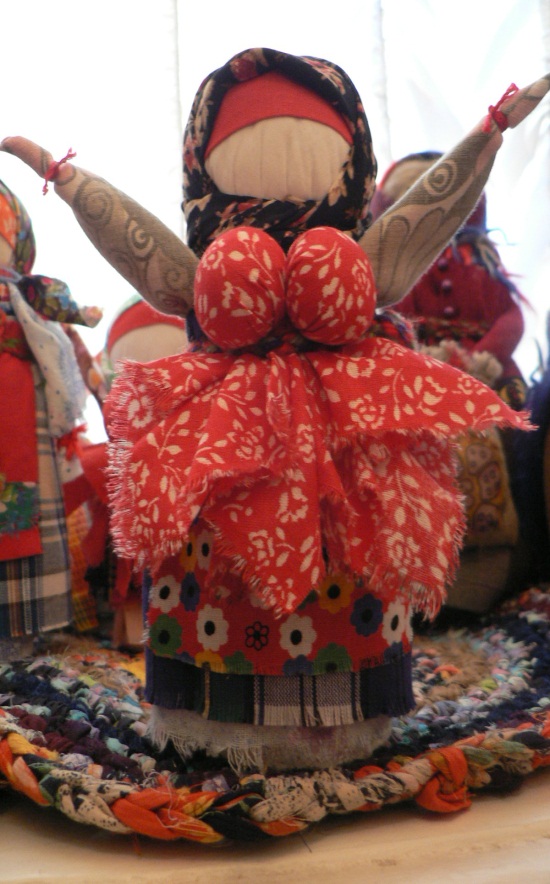 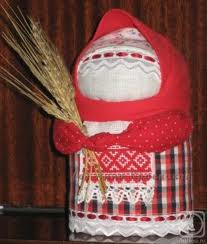 Обрядовые куклы
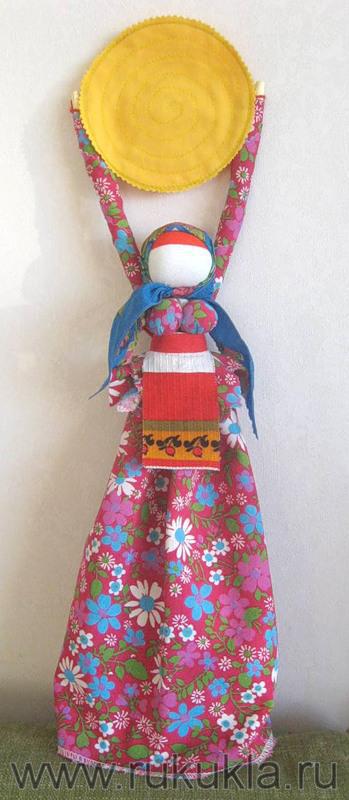 Использовались в обрядах календарных праздников:

«Масленица»
«Зернушка»
«Неразлучники»
«Плодородие»
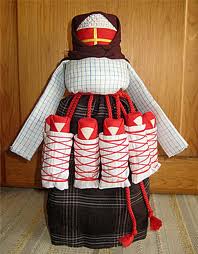 Игровая кукла
Кукла «мамка»

Вепская кукла

Лялька -    	мотанка
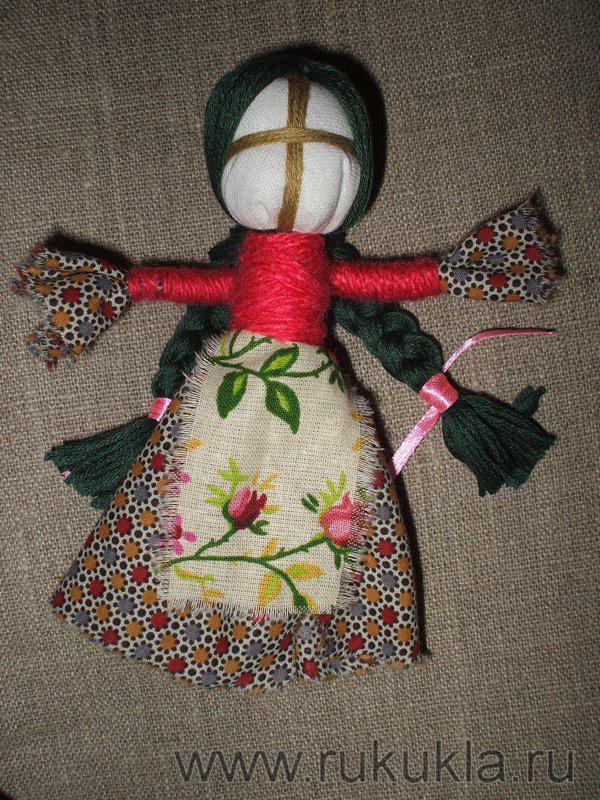 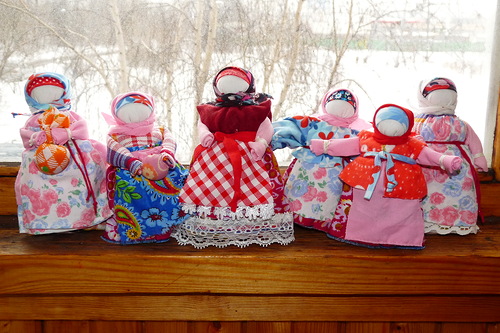 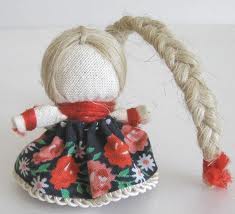 Игровые куклы
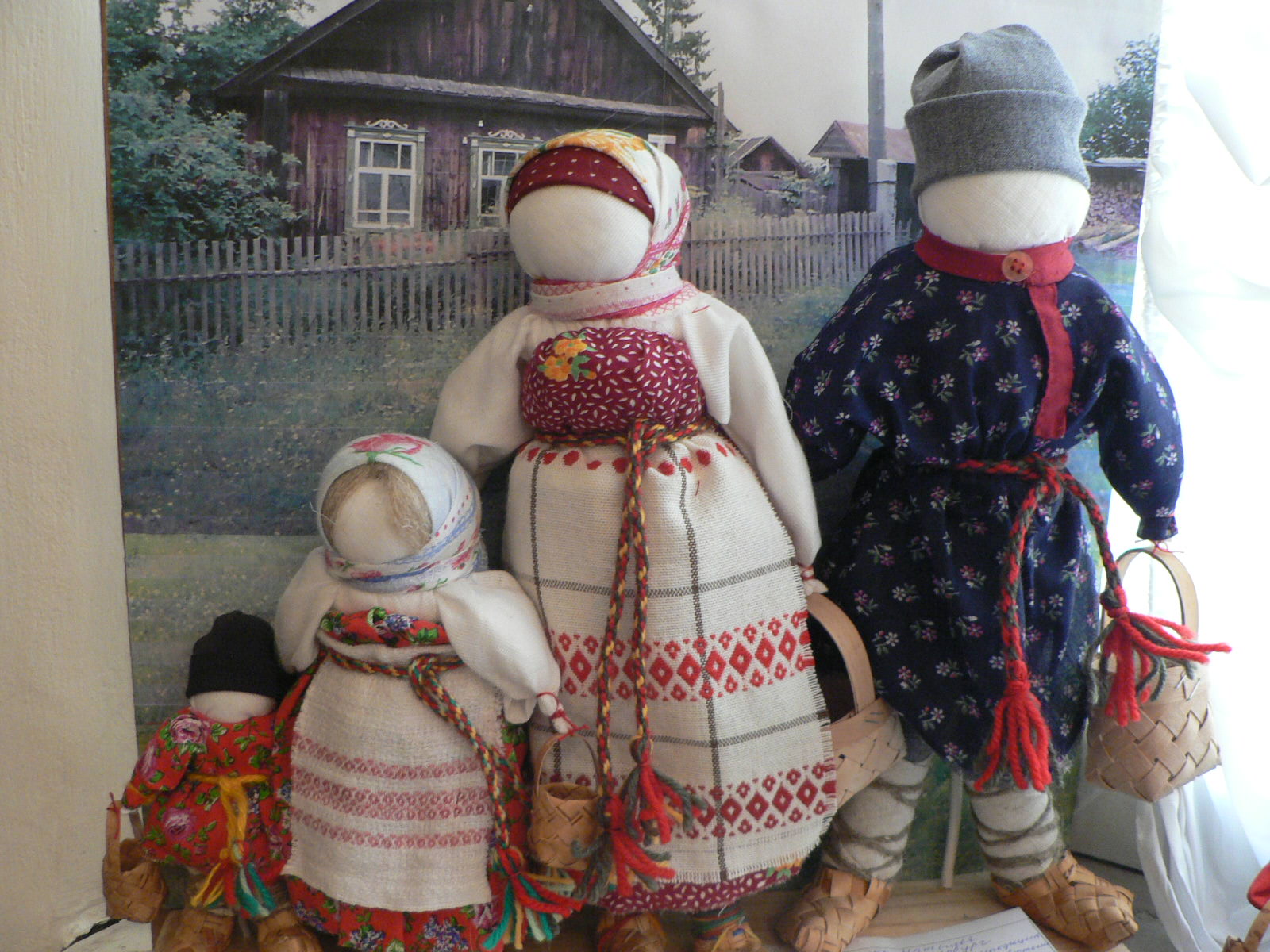 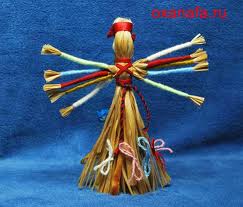 Куклы  народов  Прикамья
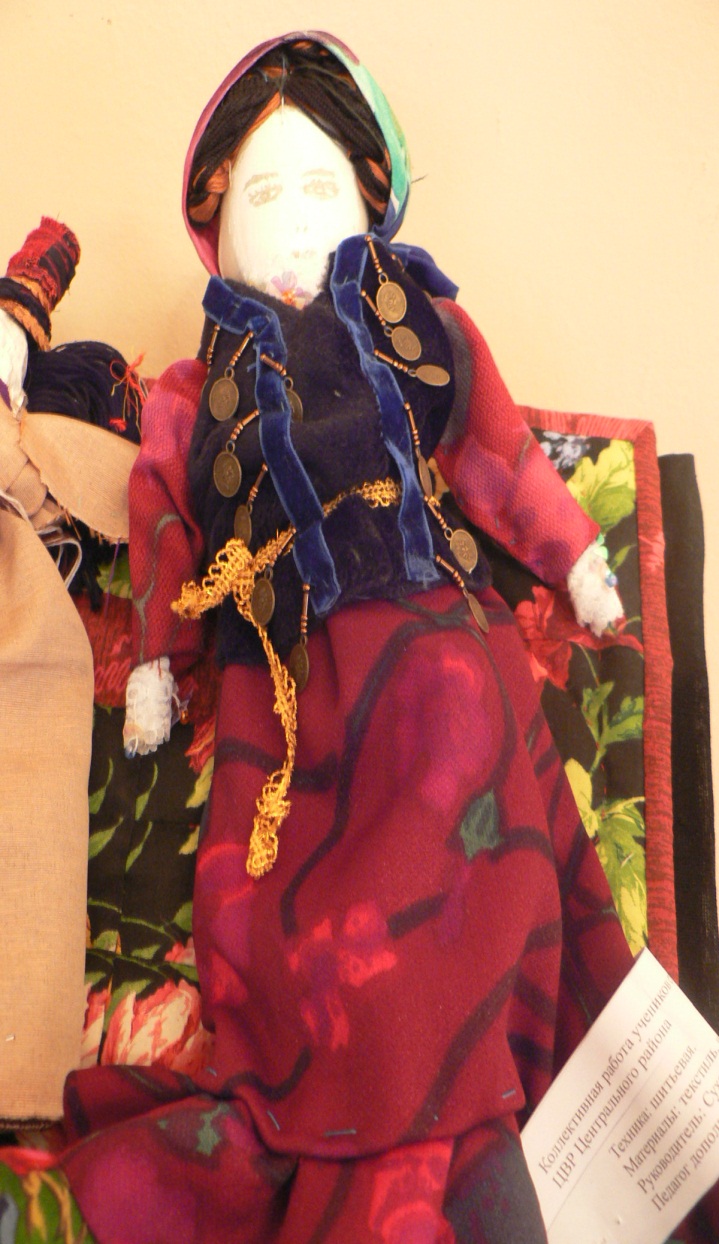 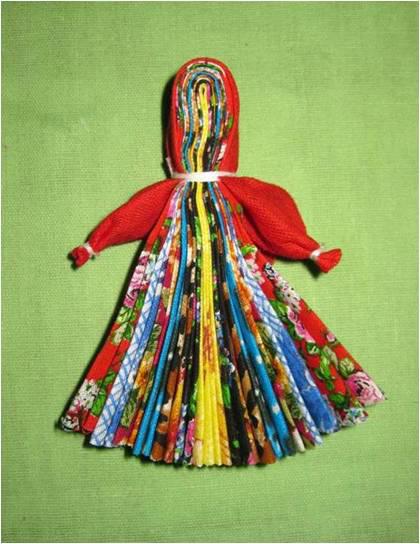 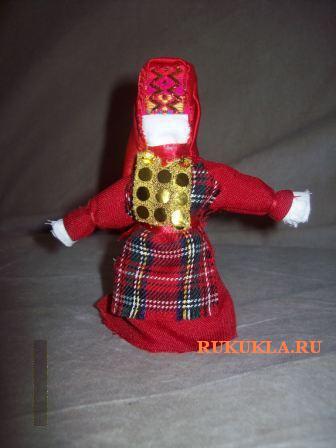 Армянские и  куклы
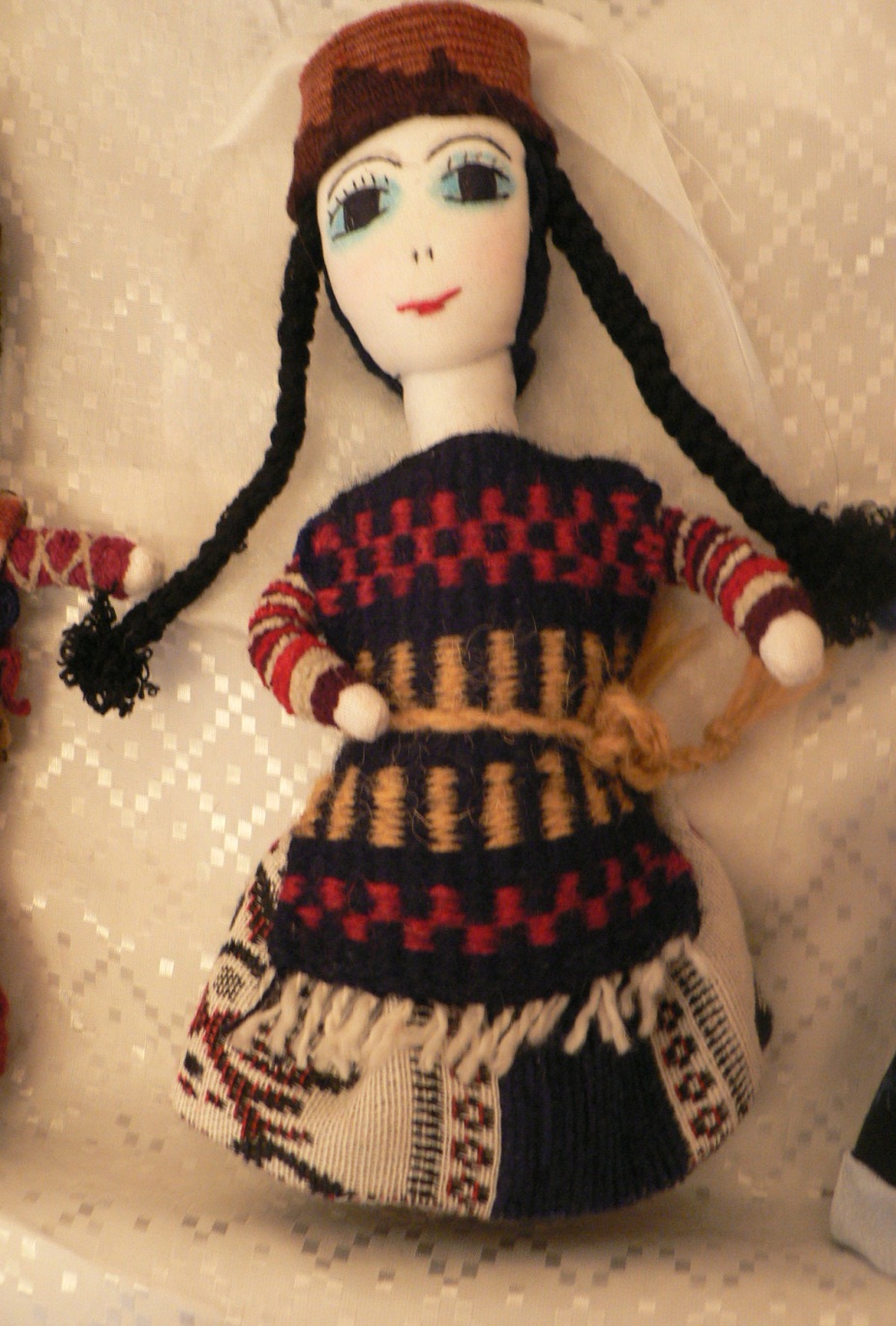 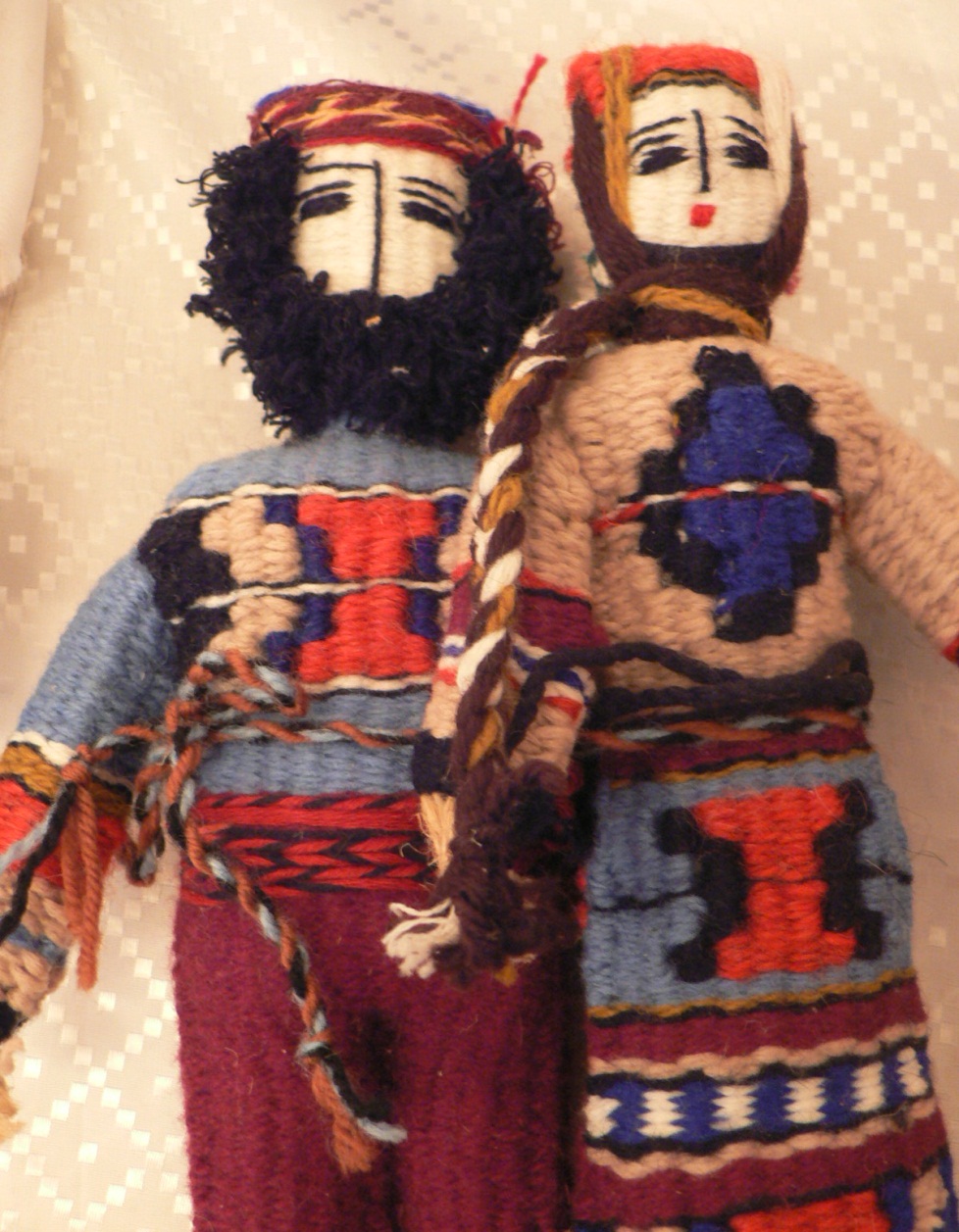 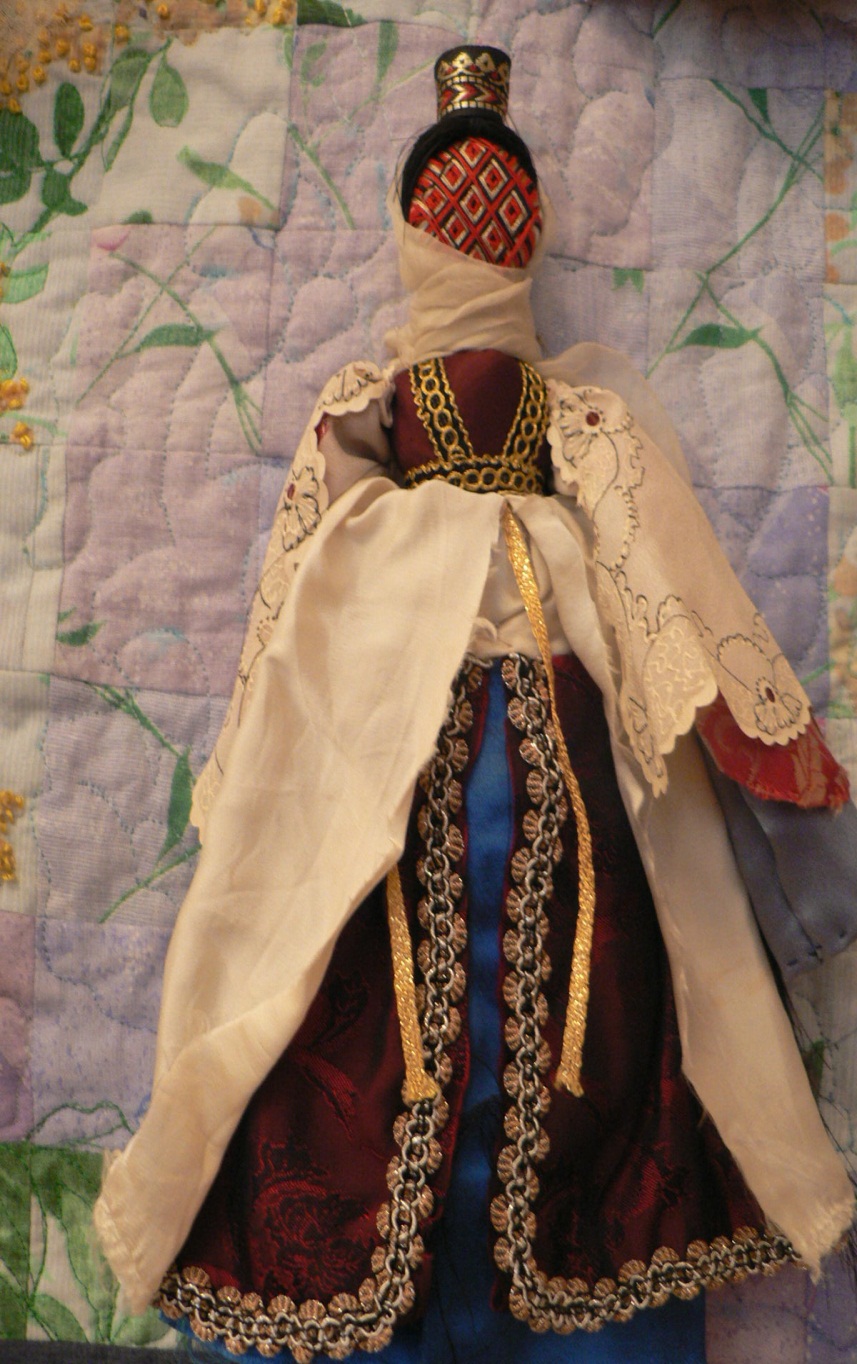 Грузинская кукла
Куклы народов Средней Азии
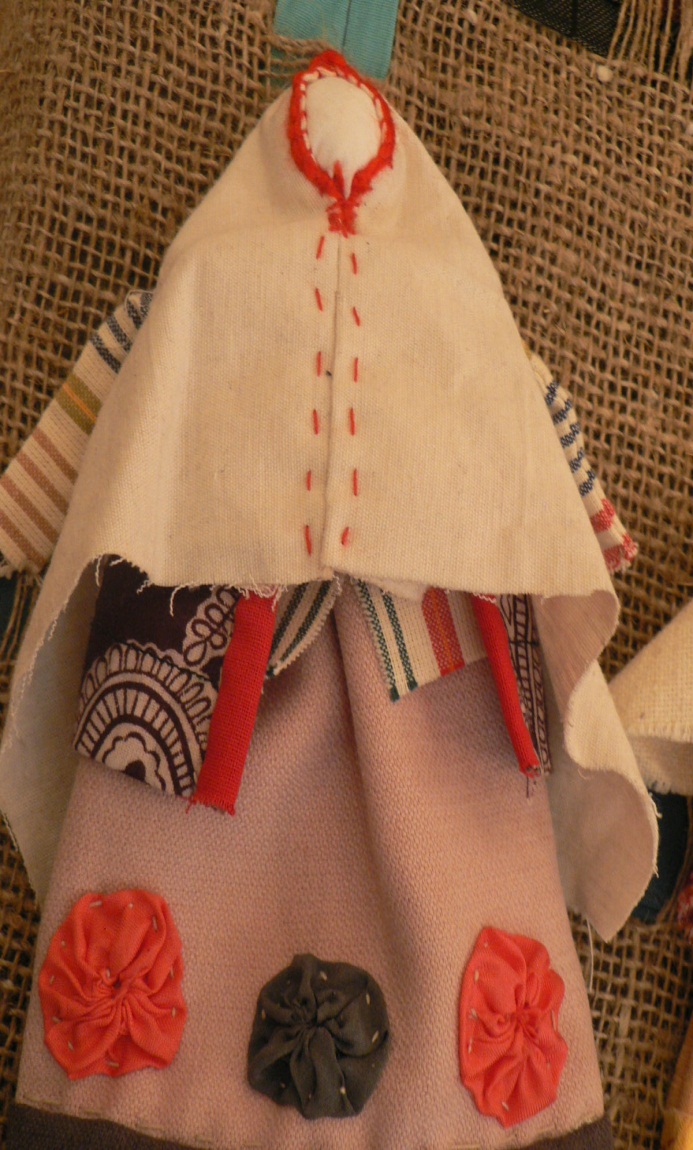 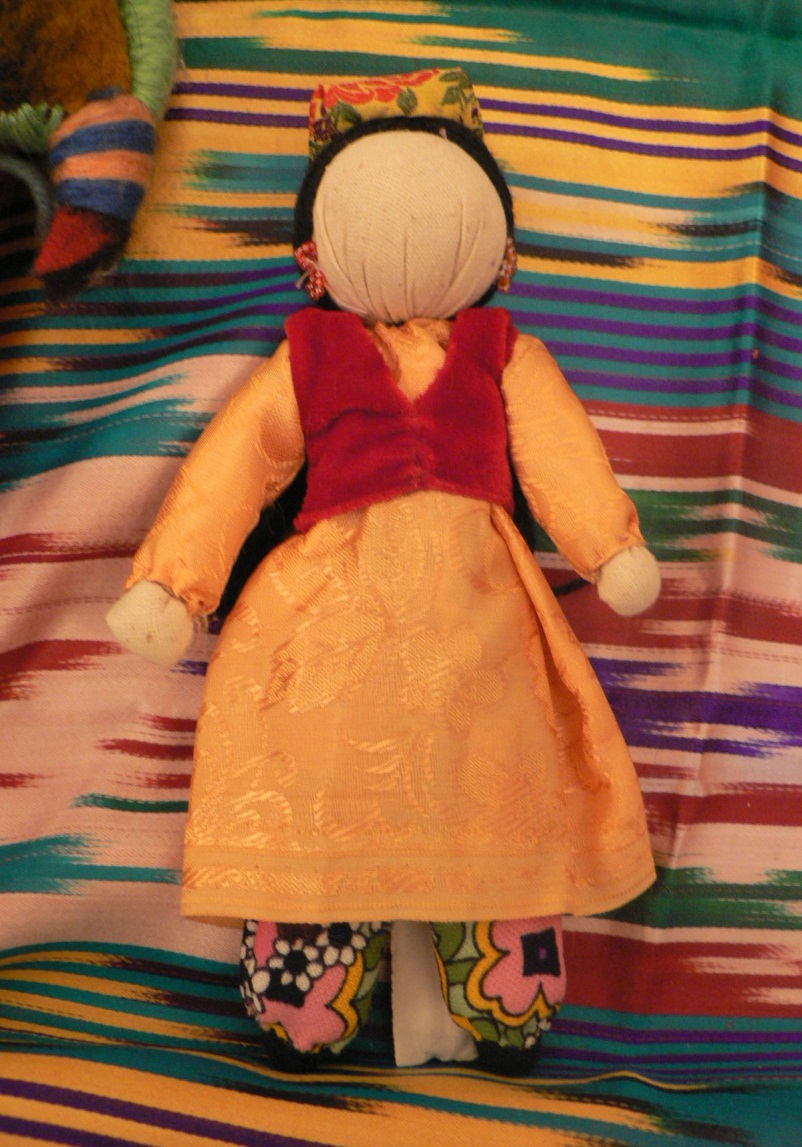 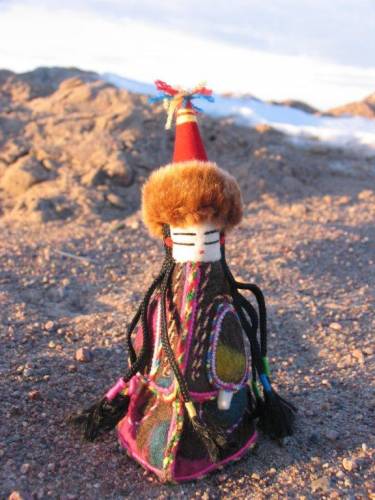 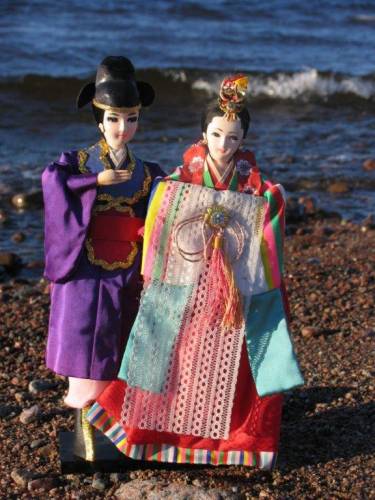 Куклы стран Востока:
Корея
Афганистан
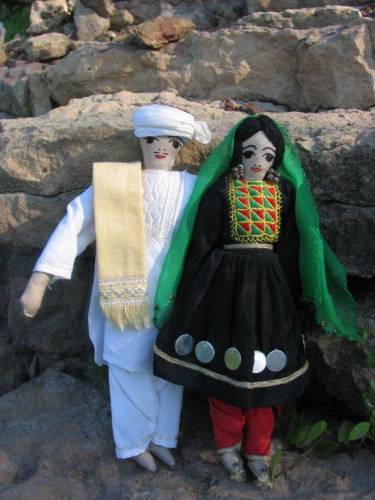 Китай
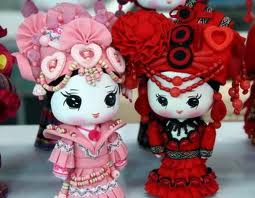 Мы – куклы. Берите. И в дом свой несите.
И пусть на столе, на стене, на диване
Мы вам улыбнемся, когда захотите
И, может, теплее кому-нибудь станет.
А если кому-то однажды взгрустнется –
Откройте нам то, что гнетет вашу душу.
И кукла поймет, и щекой к вам прижмется, 
И, может быть круг ваш печальный разрушит.
Но не обижайте, в нас спрятана сказка…
В нас столько тепла и доверия к людям.
А, может быть кукла – всего только маска
Мечты о когда-то несбывшемся чуде…